Accommodations: When is a Program Fundamentally Altered?Brian Sanders, Angela Echeverri, and Sean Osborn
Brief Outline
Motivation & Background: Office of Civil Rights findings, Payan v. LACCD, & Collective Risk
ASCCC Resolution – Fall 2019 Res. 01.08
Guiding Regulations
Foundational Knowledge – Accommodations and Fundamental Alterations
Scenarios
Next Steps
2
Brief History of Issues in LACCD
Outdated administrative procedures, inconsistent practices, and insufficient training led to confusion and delays in providing academic accommodations and educational access to students with disabilities 
Office of Civil Rights findings 
Most recently:  Payan vs. LACCD (May, 2019)
Revise and streamline the process for academic accommodations (2019-20)
Senate-led collaborative effort to clarify rights and roles of faculty, students, DSPS staff, ADA coordinator, and administration
Review of legal and regulatory requirements 
Speed up timeline for accommodations process
Allow faculty to challenge fundamental alterations when appropriate
Provide professional development
3
Payan v. LACCD
https://www.leagle.com/decision/infdco20190522816
“Based on the Court's findings of fact and conclusions of law set forth above, the Court holds that LACCD violated Title II and Section 504 by discriminating against Plaintiffs through (1) the inaccessible handbook issued in Professor Daniel's course, (2) the inaccessible LACC website, and (3) the inaccessible LACC library databases.”
Other relevant cases: https://www.d.umn.edu/~lcarlson/atteam/lawsuits.html
4
Academic Senate Resources for Serving Students with DisabilitiesFall 2019 Resolution Number: 01.08Assigned to: Executive Director
Whereas, Students with disabilities are legally entitled to equal access to education and are required to receive reasonable academic accommodations under federal and state law;
Whereas, While Title 5 section 56000 [1] stipulates that academic accommodations may not result in fundamental alterations of curriculum, as defined in Title 5 section 56001 [2], yet there are often disagreements between instructional faculty and Disabled Students Programs and Services (DSPS) professionals on what constitutes fundamental alterations of curriculum, the roles of DSPS offices and instructional faculty in providing academic accommodations, and the rights of instructional faculty to challenge academic accommodations on the basis of fundamental alterations;
Whereas, Academic accommodations may impact instruction, regardless of whether or not an academic accommodation results in a fundamental alteration of curriculum and is a policy regarding student preparation and success, both of which make the provision of academic accommodations an academic and professional matter under the purview of local senates; and
Whereas, Given recent legislative changes that impact remedial or developmental education, local senates need additional resources and professional guidance on how to effectively serve students with disabilities from a faculty perspective;
Resolved, That the Academic Senate for California Community Colleges establish a new committee focused on serving students with disabilities, providing resources such as breakout sessions, Rostrum articles, and regional meetings on effective practices for serving students with disabilities to local senates.
California Code of Regulation Title 5§56001. Definitions.
For purposes of this subchapter the following definitions shall apply:
(a) Academic adjustments, auxiliary aids, and services: Academic adjustments, auxiliary aids and services, as used in this subchapter are any one or more of the services provided to DSPS students described in Section 56026 and/or educational assistance class instruction authorized under Section 56028.
(b) Fundamental Alteration: A fundamental alteration means any change to a course curriculum or course of study that is so significant that it alters the required objectives or content of the curriculum in the approved course outline of the course.
(c) Educational Limitation: An educational limitation means a disability related functional limitation in the educational setting. This occurs when the limitation prevents the student from having full access to and equal participation in the educational process including classes, activities, or services offered by the college to students without disabilities, without specific additional academic adjustments, auxiliary aids, services and/or instruction.
(Note: Authority cited: Sections 67312, 70901 and 84850, Education Code. Reference: Sections 67310-67313 and 84850, Education Code.
6
California Code of Regulation Title 5§56000. Scope of Chapter.
This subchapter applies to community college districts offering academic adjustments, auxiliary aids, services and/or instruction through Disabled Student Programs and Services (DSPS), on and/or off campus, to students with disabilities pursuant to Education Code sections 67310-67313 and 84850.
Programs receiving funds allocated pursuant to Education Code section 84850 shall meet the requirements of this subchapter. Any academic adjustments, auxiliary aids, services and/or instruction funded, in whole or in part, under the authority of this subchapter must:
(a) not duplicate services or instruction which are otherwise available to all students;
(b) be directly related to the educational limitations of the verified disabilities of the students to be served;
(c) be directly related to the students' participation in the educational process;
(d) promote the maximum independence and integration of students with disabilities;
(e) not include any change to curriculum or course of study that is so significant that it alters the required objectives or content of the curriculum in the approved course outline, thereby causing a fundamental alteration; and
(f) support participation of students with disabilities in educational activities consistent with the mission of the community colleges as set forth in Education Code section 66010.4.
Note: Authority cited: Sections 67312, 70901 and 84850, Education Code. Reference: Sections 66701, 67310-67313 and 84850, Education Code; and 42 U.S.C. Section 12101.
7
Los Angeles Community College DistrictAdministrative Regulation E-100
Academic requirements that are reasonable and justifiably necessary to a student's program of instruction are not considered discriminatory. As such, academic accommodations to which a student may be entitled can include changes in the length of time allowed to complete degree requirements, substitution of specific courses required for the completion of degree requirements, as well as the adaptation of the manner in which specific courses are conducted, including required coursework and conducting examinations. Accommodations may include circumstances when a particular accommodation may require the modification of some aspects of a course program. Only requests for accommodations from individuals with disabilities that are not deemed otherwise qualified to participate in the course or program, or requests which would fundamentally alter course or program requirements will be deemed unreasonable and not granted. This administrative procedure applies to all credit and non-credit programs at off-campus and on-campus sites.
8
Los Angeles Community College DistrictAdministrative Regulation E-100
Pursuant to Title 5 sections 56000 and 56001, the instructor must provide their rationale to challenge the accommodation(s) clearly grounded in the elements of fundamental alteration. A fundamental alteration is a change that is so significant that it alters the essential nature of the approved course outline of record, including the content and objectives of an individual course or course of study, and all stated limitations on enrollment. While any student may challenge a prerequisite or co-requisite, legally required limitations on enrollment for health and safety, licensure, and other legally mandated purposes may not be waived. 
An evaluation of the content and objectives articulated in the approved course outline of record for a course offered within the District shall serve as the primary tool in evaluating whether the accommodation being challenged constitutes fundamental alteration. Correspondingly, class syllabi prepared by individual instructors and departmental preferences or practices may not serve as conclusory evidence as to whether a finding will be made by the College or District that the accommodation constitutes fundamental alteration. 
From Implementing Guidelines for Title 5 Regulations (California Community Colleges Chancellor’s Office, April 11, 2019 update
9
Select differences: High School versus CollegeImportant transition for students and parents
10
Sources:  gtc.edu, dsp.sa.ucsb.edu
Reasonable Accommodations
Student must have a verified disability.
The disability must cause an educational disadvantage
An accommodation must try to correct the educational disadvantage.
Examples
Extended time for testing
Quiet (distraction-reduced) environment for testing
Calculator (in most cases – see later example)
Alternate media such as Braille, large print, or audiobooks
SensusAccess is a way of instantly creating audio files for students
11
Fundamental Alterations
A "fundamental alteration" is a change that is so significant that it alters the essential nature of the approved course outline of record and the objectives of an individual course or course of study. 
Academic adjustment does not mean fundamental alteration.
12
What is an “Undue Burden” according to the ADA?
Authority: 5 U.S.C. 301; 28 U.S.C. 509, 510; 42 U.S.C. 12186(b), Subpart A
Section 36.104. Definitions. Undue burden means significant difficulty or expense. In determining whether an action would result in an undue burden, factors to be considered include --
(1) The nature and cost of the action needed under this part;
(2) The overall financial resources of the site or sites involved in the action; the number of persons employed at the site; the effect on expenses and resources; legitimate safety requirements that are necessary for safe operation, including crime prevention measures; or the impact otherwise of the action upon the operation of the site;
(3) The geographic separateness, and the administrative or fiscal relationship of the site or sites in question to any parent corporation or entity;
(4) If applicable, the overall financial resources of any parent corporation or entity; the overall size of the parent corporation or entity with respect to the number of its employees; the number, type, and location of its facilities; and
(5) If applicable, the type of operation or operations of any parent corporation or entity, including the composition, structure, and functions of the workforce of the parent corporation or entity.
13
When does an accommodation become an undue burden? The ADA cites “undue burden” 47 times in the page linked below.
Authority: 5 U.S.C. 301; 28 U.S.C. 509, 510; 42 U.S.C. 12186(b). Section B.
Sec.36.303 Auxiliary aids and services. 
(a) General. A public accommodation shall take those steps that may be necessary to ensure that no individual with a disability is excluded, denied services, segregated or otherwise treated differently than other individuals because of the absence of auxiliary aids and services, unless the public accommodation can demonstrate that taking those steps would fundamentally alter the nature of the goods, services, facilities, privileges, advantages, or accommodations being offered or would result in an undue burden, i.e., significant difficulty or expense.
(b) Examples. The term "auxiliary aids and services'' includes --
Qualified interpreters, notetakers, computer-aided transcription services, written materials, telephone handset amplifiers…
Qualified readers, taped texts, audio recordings, Brailled materials, large print materials, …
Acquisition or modification of equipment or devices; and
Other similar services and actions.
(c) Effective communication. A public accommodation shall furnish appropriate auxiliary aids and …
(d) Telecommunication devices for the deaf (TDD's). …
(e) Closed caption decoders. …
(f) Alternatives. If provision of a particular auxiliary aid or service by a public accommodation would result in a fundamental alteration in the nature of the goods, services, facilities, privileges, advantages, or accommodations being offered or in an undue burden, i.e., significant difficulty or expense, the public accommodation shall provide an alternative auxiliary aid or service, if one exists, that would not result in an alteration or such burden but would nevertheless ensure that, to the maximum extent possible, individuals with disabilities receive the goods, services, facilities, privileges, advantages, or accommodations offered by the public accommodation.
Visit the ada.gov/reg3a.html website to see the many examples cited undue burden and fundamental alteration exceptions.
14
Authority of DSPS Coordinator:CCR Title 5 §56027. Academic Adjustments.
Each community college district receiving funding pursuant to this subchapter shall establish a policy and procedure for responding to, in a timely manner consistent with Section 53203 of this division, requests involving academic adjustments. This procedure shall provide for an individualized review of each request. The procedure shall also permit the Section 504/ADA Coordinator/Compliance Officer, or other designated district official with knowledge of accommodation requirements, to make an interim decision pending a final resolution.
Note: Authority cited: Sections 67312, 70901 and 84850, Education Code. Reference: Sections 67310-67312 and 84850, Education Code.
15
Process: When does an Accommodation become a Fundamental Alteration?
If a reasonable basis to believe there is a legitimate fundamental alteration question…
Verify the information is in the COR & consistent across the institution
Gather a committee of objective and knowledgeable persons – subject, licensing, accreditation, student’s disability, and accommodation methods.
Review carefully
Document thoroughly – “No” is not sufficient. The burden of justification is on the institution when denying a requested accommodation as a fundamental alteration.
Source: Jamie Axelrod, Fundamental Alteration Protocol
16
Fundamental Alteration Protocol – Jamie Axelrod, Northern Arizona University ADA Coordinator, President of Association of Higher Education and Disability (AHEAD)  (paraphrased)
Is this item/skill/objective clearly documented in the COR?
Do instructors consistently/uniformly expect this item/skill/objective?
Does the requested accommodation invalidate the objective of the course or program requirement?
If the answer to #1-3 is yes, then…
Are there alternate ways to demonstrate mastery?
Have we diligently searched for alternatives?
Have we included all necessary people in this search?
Have we identified whether other colleges have identified alternatives that achieve the objectives without fundamentally altering requirements?
If the committee has explored this issue in a well-reasoned manner, without discrimination, and believes the accommodation would fundamentally alter the essential elements of the course or program and no reasonable alternative accommodations exist, then the requested accommodation can be denied.
17
Scenario 1 – Fire Academy Ladder Training
A paraplegic student registers for the fire academy course and seeks accommodation because he is physically unable to climb a ladder.
Is the College required to provide an accommodation?  Or would this be a fundamental alteration?
Scenario 2 – Fire Academy Diabetic Student
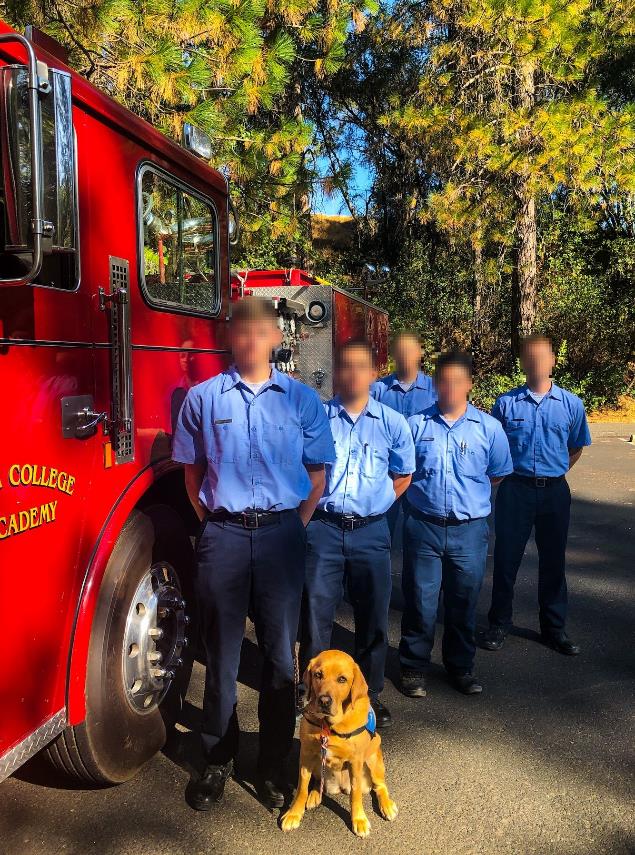 A diabetic student is registered for the fire academy. He is accompanied by a service dog trained to alert when his blood sugars are out of balance.
Should the College permit his participation with the service dog as an accommodation, or does this represent a fundamental alteration of the fire academy course?
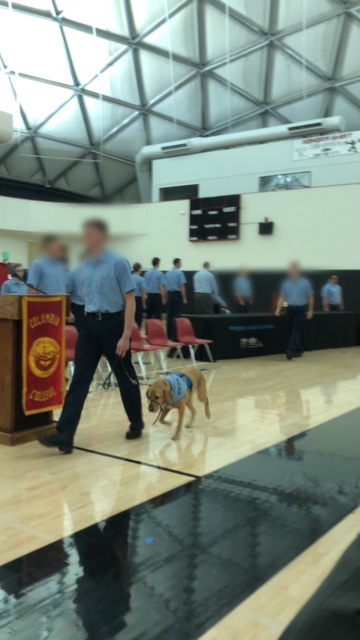 Scenario 3 – Calculator use in Arithmetic Course
A student with dyscalculia is registered in an arithmetic course at the college.
The purpose of the course is to teach algorithms to manually add, subtract, multiply, and divide, without a calculator.
This is clearly stated in the COR.
The student requests an accommodation to use a simple calculator.
Is this a fundamental alteration?
Scenario 4 – Graphing Calculator in Statistics
A student with a learning disability is registered in statistics.
The instructor only permits basic or scientific calculators and prohibits graphing calculators.
The instructor explains to the DSPS coordinator that they expect all statistics students to manually compute essential statistics using formulas and simple calculators, and consequently the graphing calculator represents a fundamental alteration of the course.
Would granting this requested accommodation represent a fundamental alteration?
Scenario 5 – Microscope in Microbiology
A student with both visual and physical limitations is enrolled in microbiology.
The COR includes an objective, “Students will effectively utilize a compound microscope to focus upon and identify microbes.”
The instructor explains that the student must look through the scope and manually adjust the dials and settings to properly view the microbes.  The instructor looks through each student’s scope to assess the skill.
Because the student is incapable of these actions, the instructor requests that the student should be dropped from the course.
YOU are the DSPS Coordinator.  What do you say?
Instructor insists so you convene the committee.  What does the committee say?
For consideration
Cost approximately $1500 retail.
Monitor and computer not included
Standard microscope cost is approximately $300
DSPS annual costs regularly exceed budget
District annual budget is $100M
Scenario 6 – Hearing-Impaired Nursing Student
A hearing-impaired student is enrolled in a nursing clinical course.
The instructor states that the student is unable to take vital signs, which is an essential function of the clinical rotation.
Is there a fundamental alteration involved?
What do you do?
Scenario 7 – Occupational Therapy Certification
To become a certified occupational therapist, the applicant must assess the patient, review clinical tests, and plan an appropriate intervention in a timely manner.
A student with a learning disability requests that she be allowed to bring brief written notes into class practice evaluations and have extra time to read and digest the materials and patient responses.
The instructor objects because the certification requires timely, unassisted, independent skill demonstration.
What do you do?
Scenario 8 – Required Essays in Chemistry
A student is enrolled in a general education Chemistry and Society course.
Upon reviewing the syllabus, she learns that the course requires completion of two papers regarding the use and history of chemistry in society.
The student tells the DSPS coordinator that she cannot complete writing assignments, with or without accommodations.  The student requests that writing assignments not be included in her grade.
Would this be a fundamental alteration?
What do you do?
Scenario 9 – Face Mask
A student is enrolled in Fall 2020 in a lecture/lab science course required for his major.  The course is being offered with online lectures coupled with face-to-face lab sessions with physical distancing and sanitation protocols.  The instructor and all students are required to wear face masks. 
The student tells the instructor that he refuses to wear the mask because he has a disability, and that the instructor is not permitted to ask what that disability is per the ADA.
What do you do?
Scenario 10 – Therapy Dog
A student arrives in class on the first day of the semester with a small dog on a leash.  The dog is wearing a vest saying “service dog.”
Following protocol and Board Policy, the instructor asks what service the dog is trained to perform.
The students states that it is a therapy dog that provides emotional comfort to the student.
Should the student be permitted to attend with the dog?
Is the answer different if the student is a veteran whose dog provides comfort to alleviate his PTSD?
Next Steps
Further conversations with ASCCC regarding Fall 2019 Res 08.01
Develop Fundamental Alterations Protocol for CCCs. Include criteria for a “fundamental alterations committee.”
Achieve approval of Protocol by the ASCCC as an Academic Senate Paper
Incorporate Protocol into CLCC’s Model Board Policy & Procedures templates.  (Currently no mention of “fundamental alterations”)
Look at your board policy, administrative procedures, and institutional practice.  “I didn’t know” is a losing argument in litigation!  Ensure local practices are consistent with laws and regulations.  Educate your faculty.
Revisit AD-T regulations – for DSPS, we may need to substitute a course, but AD-T regulations prohibit substitutions.
Panelists

Angela C. Echeverri, District Academic Senate President, Los Angeles Community College District, Life Sciences Professor at Los Angeles Mission College
Sean Osborn, Disabled Students Programs and Services Coordinator/Counselor, Columbia College, Yosemite Community College District
Brian Sanders, Vice President of Instruction, Columbia College, Yosemite Community College District
Q&A
Explore participants’ scenarios as time allows